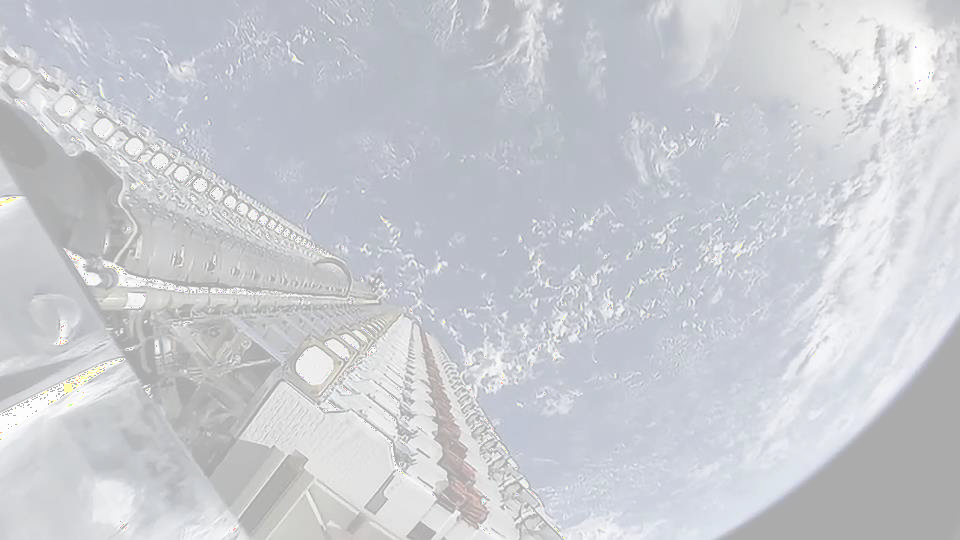 2nd edition European Symposium by NEREUS Regions: Space data for tourism & agriculture
Matera, 28-29 September 2023
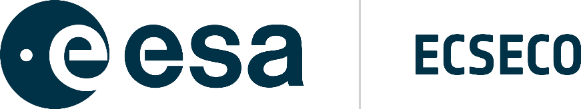 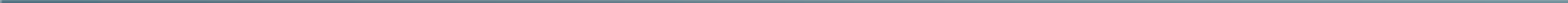 Space and non-space business	in a	joint transition
Vito ALBINO
Agenzia Regionale per la Tecnologia e l’Innovazione, Regione Puglia European Centre for Space Economy and Commerce
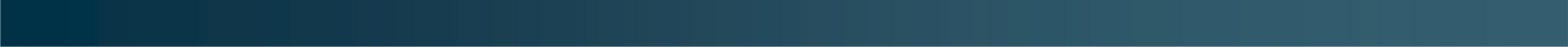 About ECSECO
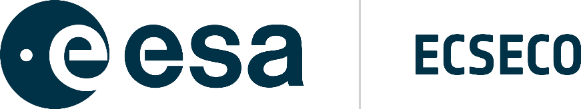 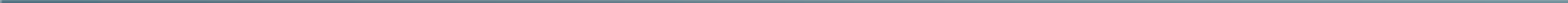 ESA Director General Josef Aschbacher established in 2022 the European Centre for Space Economy and Commerce (ECSECO)


Main objective of ECSECO: to provide a European platform for interdisciplinary discussions and research on space economy and commerce


The Secretariat of ECSECO is located in Vienna, Austria, and managed by the European Space Agency (ESA) with support from the European Space Policy Institute (ESPI)
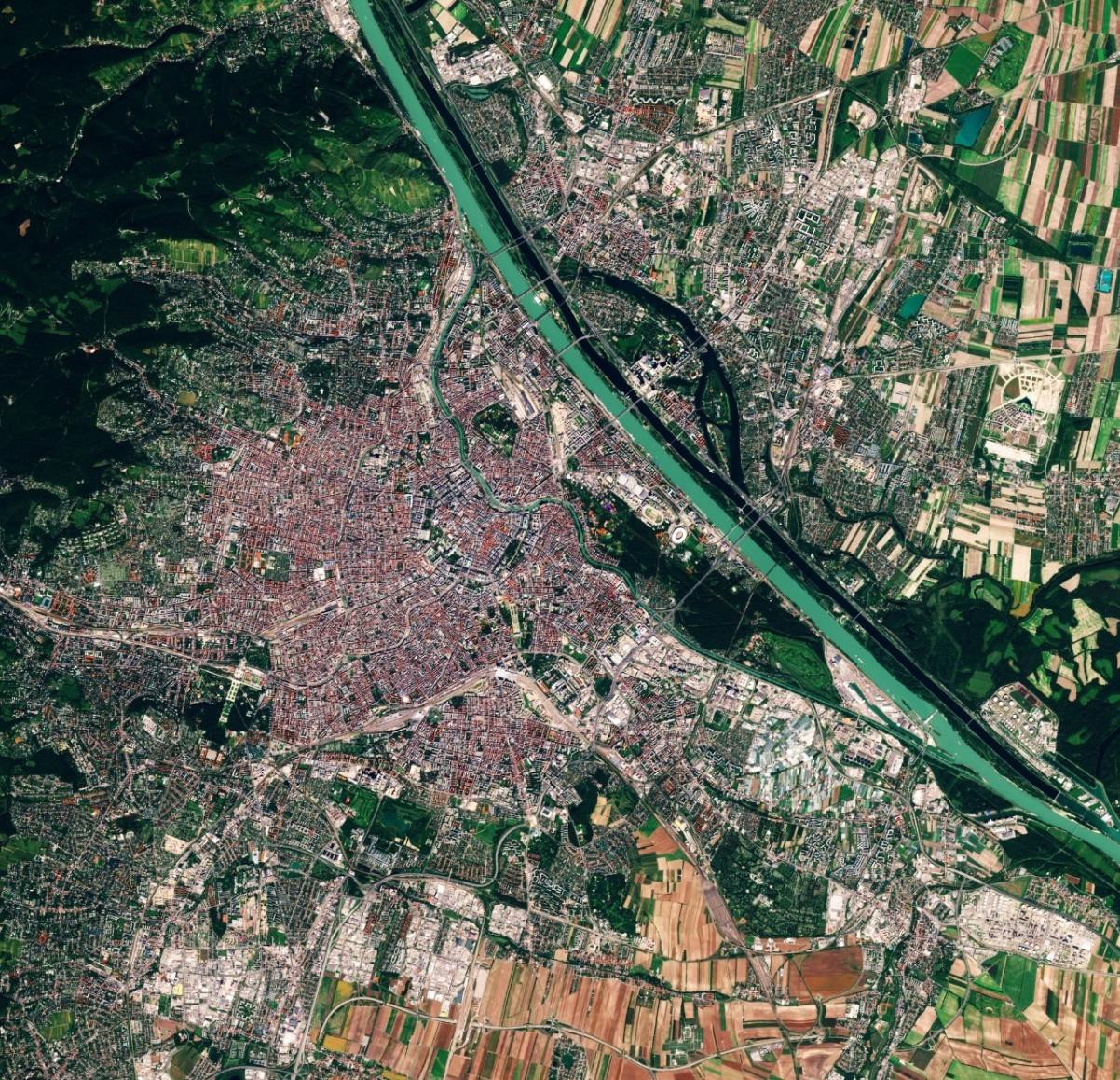 Vienna, image captured by the Copernicus Sentinel-2 mission.
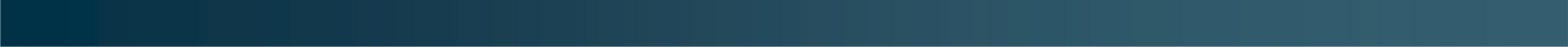 10
Our members
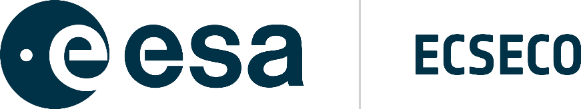 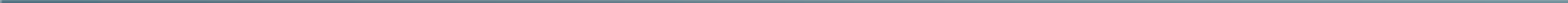 ECSECO	connects	individuals	from	various
professional backgrounds:
ECSECO  gathers  200  members  who  represent diversified  profiles.  Interdisciplinarity  lies  at  the heart  of  ECSECO  and  creates  a  unique community.
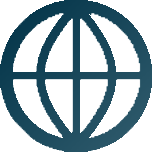 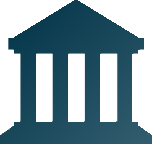 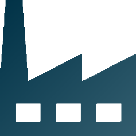 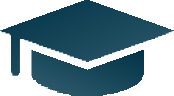 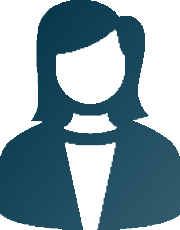 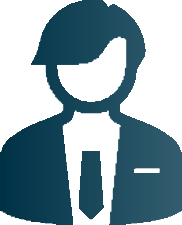 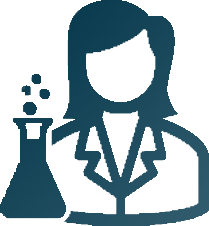 private sector
international organisations
academia
public institutions
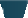 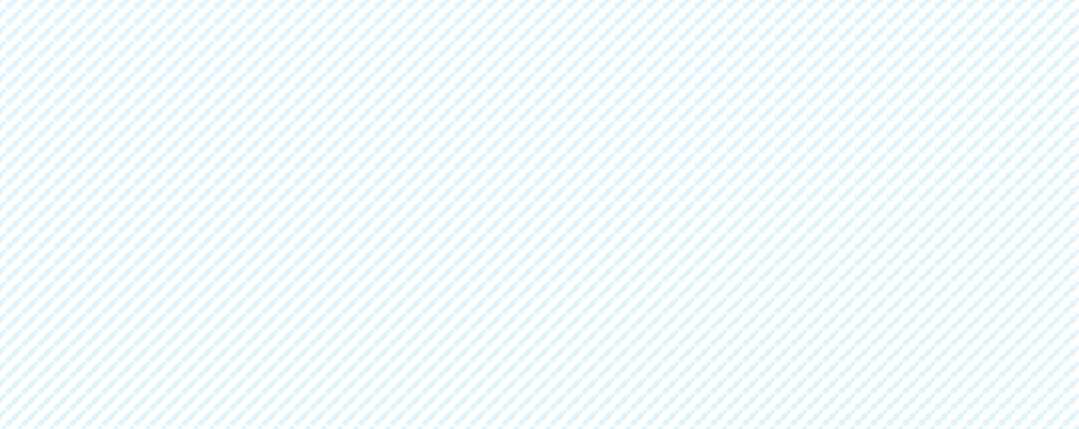 By joining ECSECO you will become a part of a  vibrant  community  which  fosters  the European  collaboration  towards  the  further development of the space sector!
scientists
economists
businesspeople
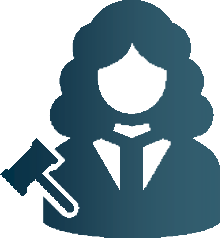 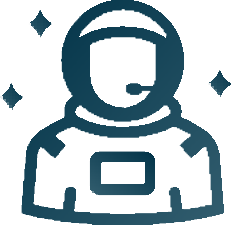 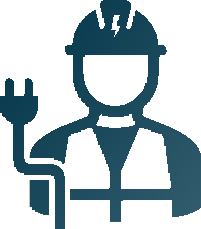 lawyers
engineers
others
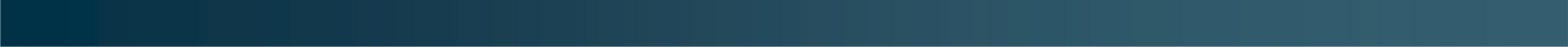 10
Pillars of ECSECO
Network
Knowledge
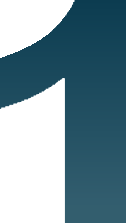 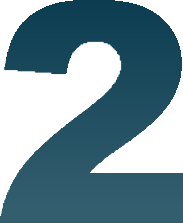 Create a unique community
Engage in interdisciplinary networking
Stay up-to-date
Attend exclusive events
Participate in working groups
Research space economy & commerce
Impact
Transmission
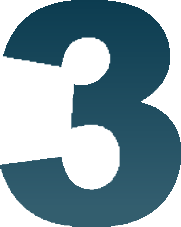 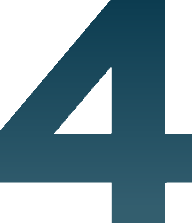 Identify and anticipate trends
Influence the development of the sector
Provide inputs to the European decision-makers
Mentor the next generation
Assess innovative ideas and projects
Share expertise, train and educate
10
Events in 2023
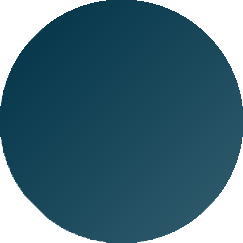 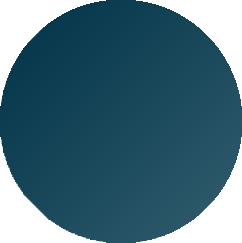 Spring School on Startups
and Commercialisation
2023 General Meeting of
members


Online networking sessions
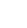 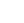 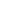 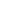 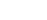 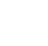 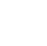 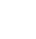 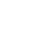 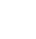 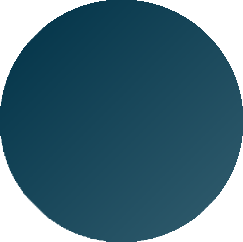 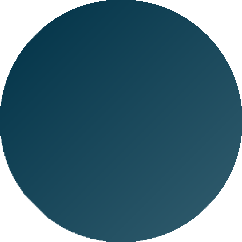 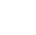 Commercial Space Days
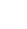 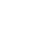 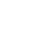 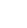 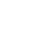 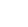 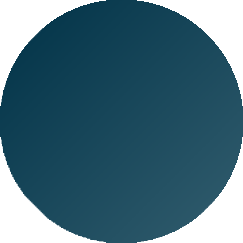 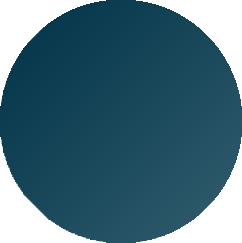 Thematic workshops
Paper competition
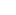 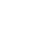 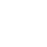 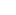 10
Spring School
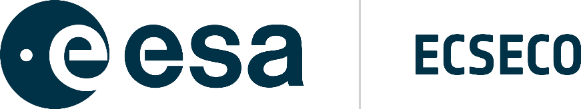 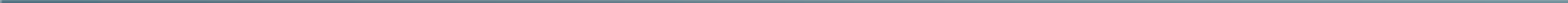 23-24 May at Politecnico di Bari
Event for students and young
professionals
Around 40 participants
A broad range of speakers representing the private and public sectors, and academia
Pitch competition for start-ups – the
final of ESA Payload Masters
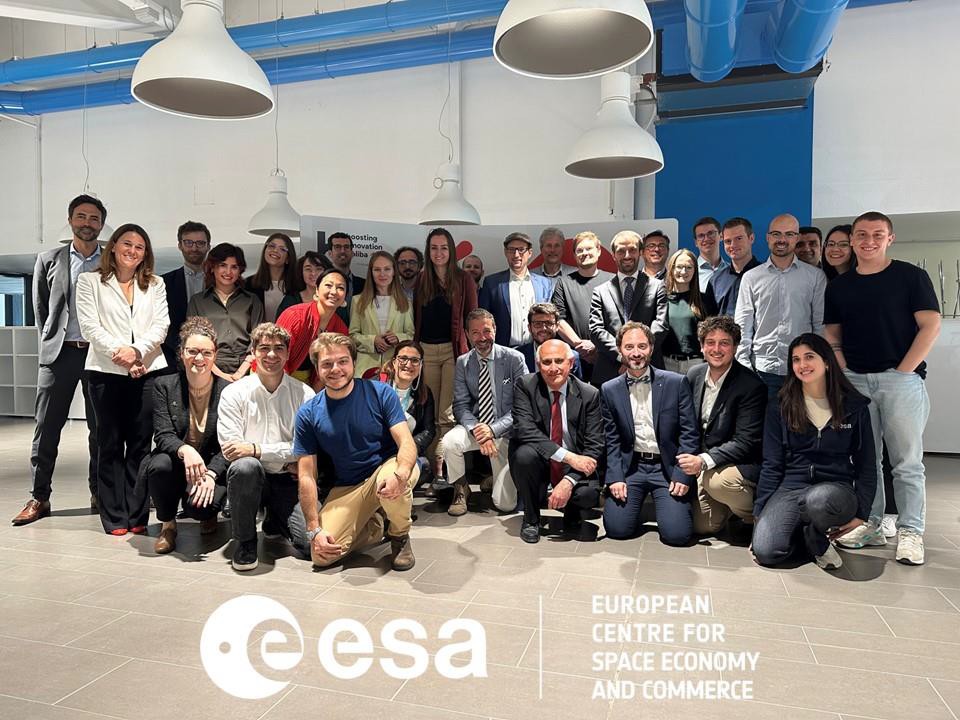 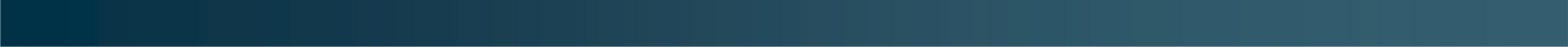 10
General Meeting of members
General Meeting 2023
Whole day event on 1 December in Vienna
Reviewing the activities and discussing the way forward
Election of the Board
Last year
Presentations on the space economy and commerce by ESA and ESPI, respectively
Interactive sessions facilitating fruitful discussions and exchanges
Nearly 100 participants
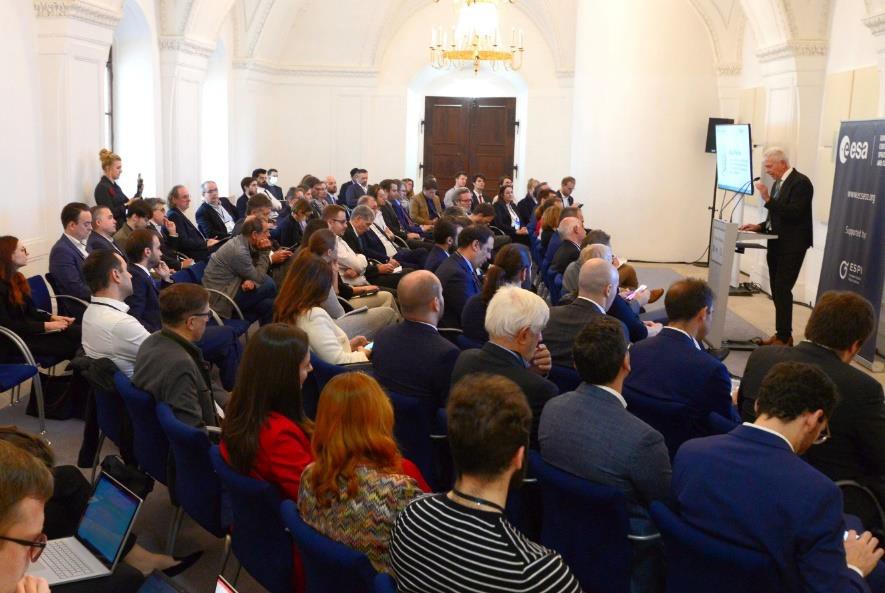 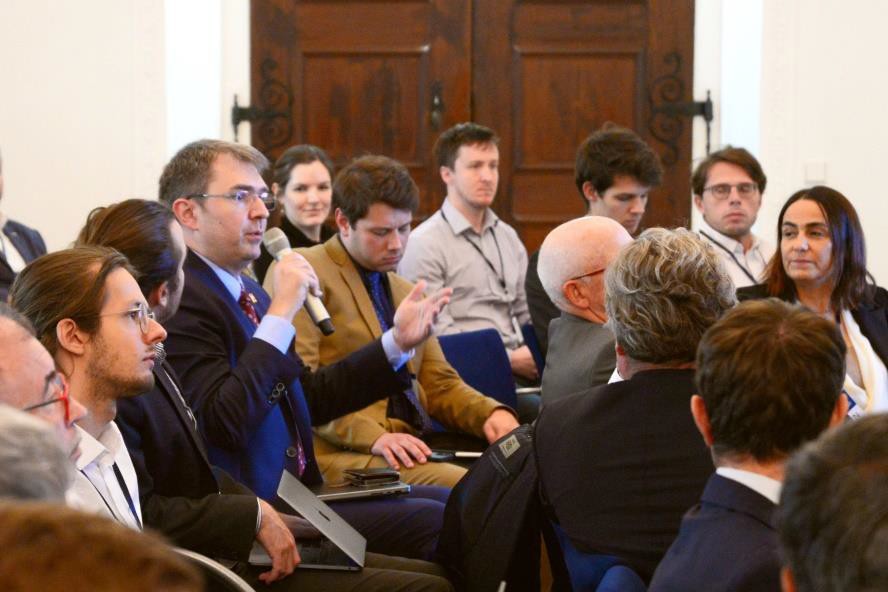 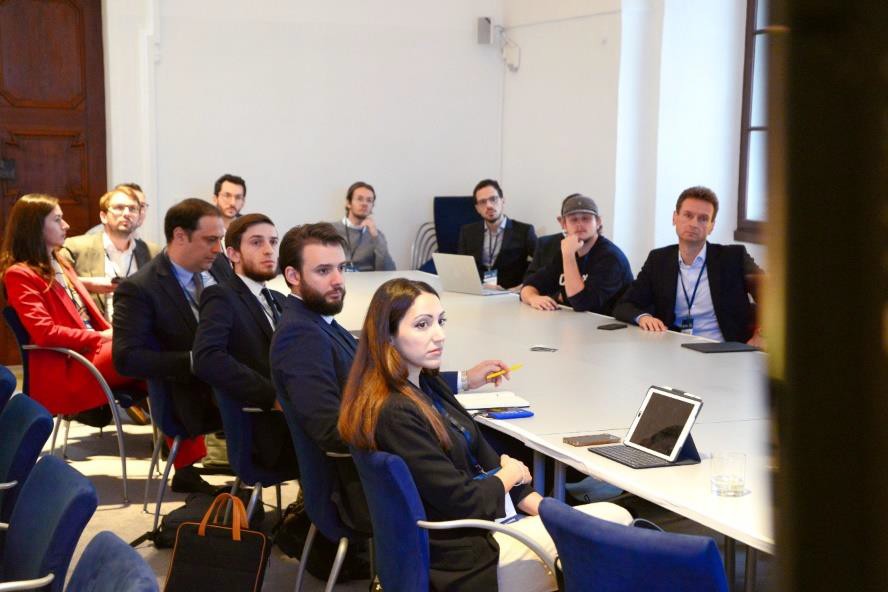 10
Contact
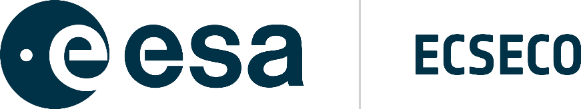 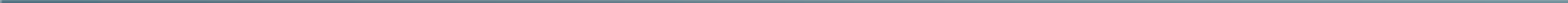 To find out more about ECSECO and apply for membership, please visit: www.ecseco.org

If you have any questions, please do not hesitate to contact the Secretariat: ecseco@esa.int

You can also follow our activities on
LinkedIn and Twitter/X.
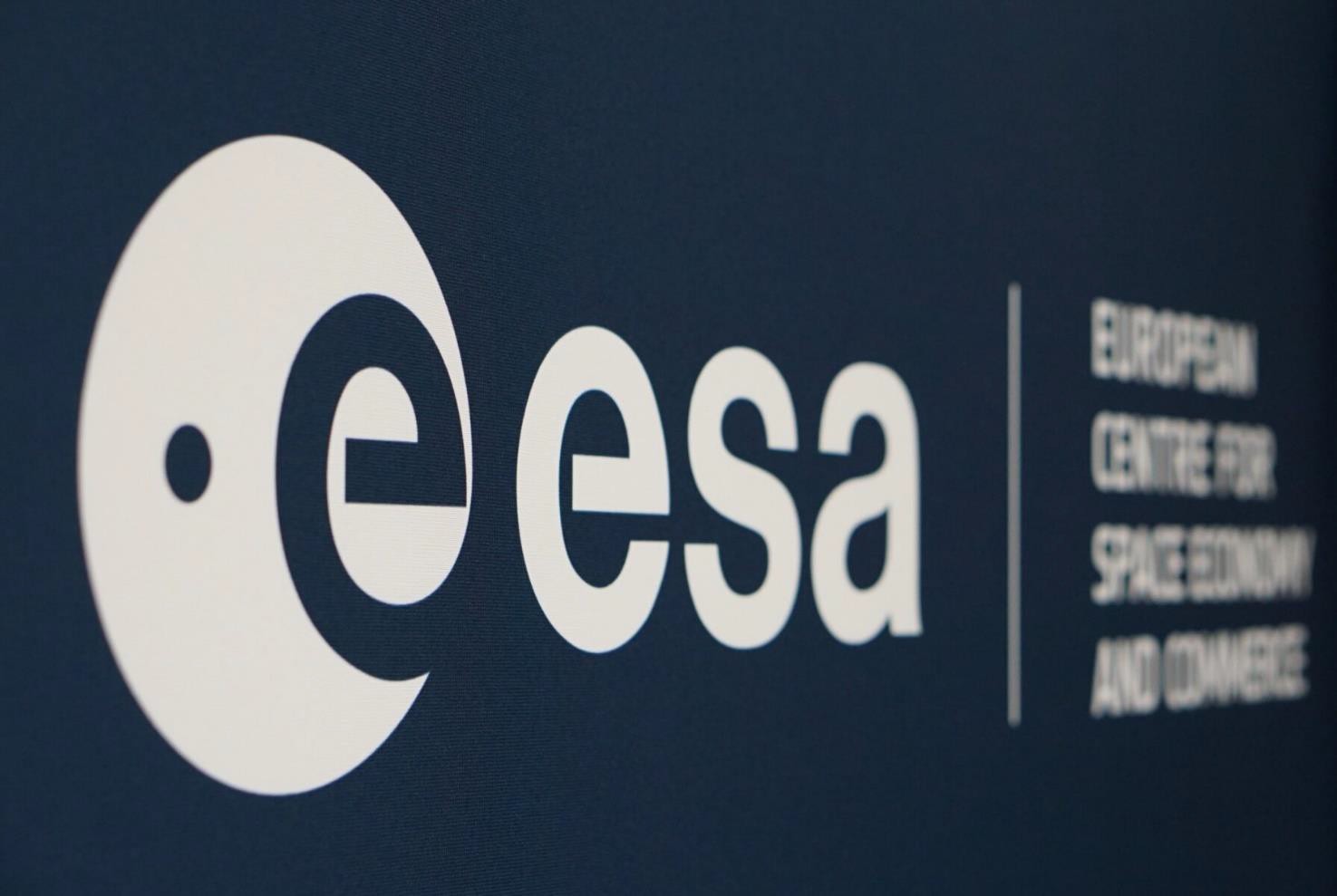 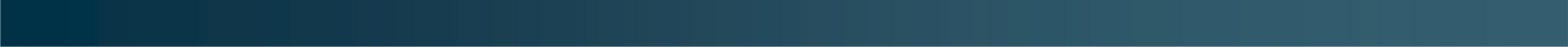 10
Space & non-space business: a transition
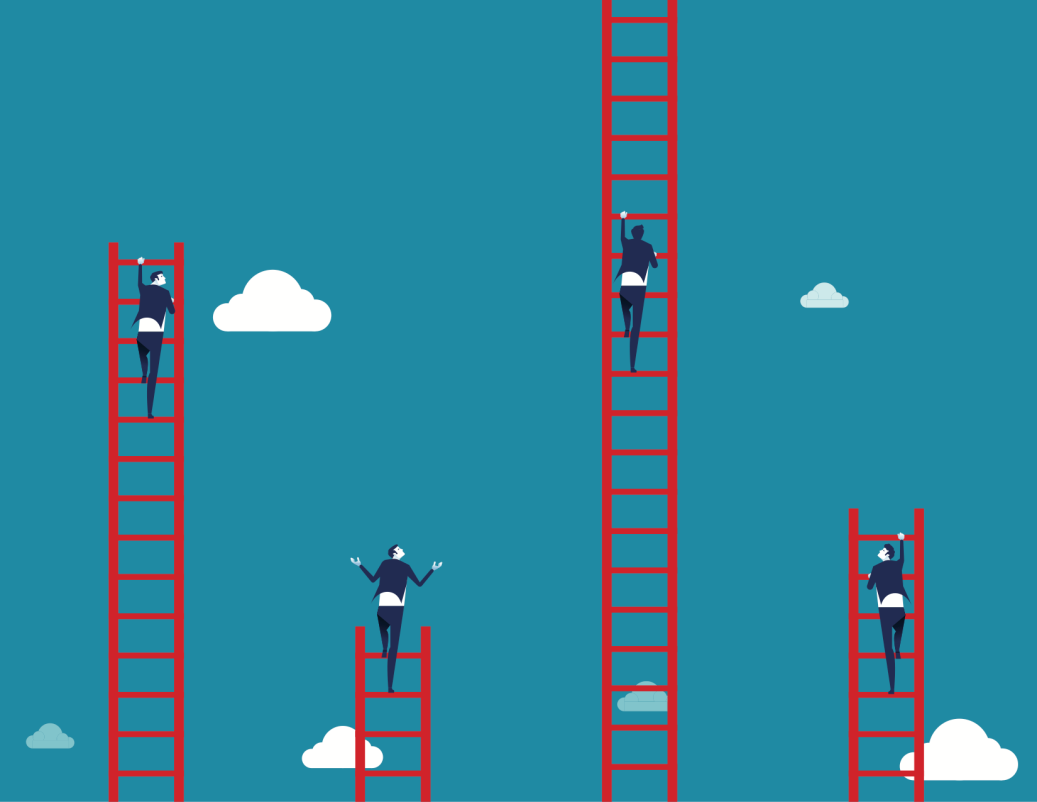 From space economy to new space economy

Transition perspective

Space & non-space business
10
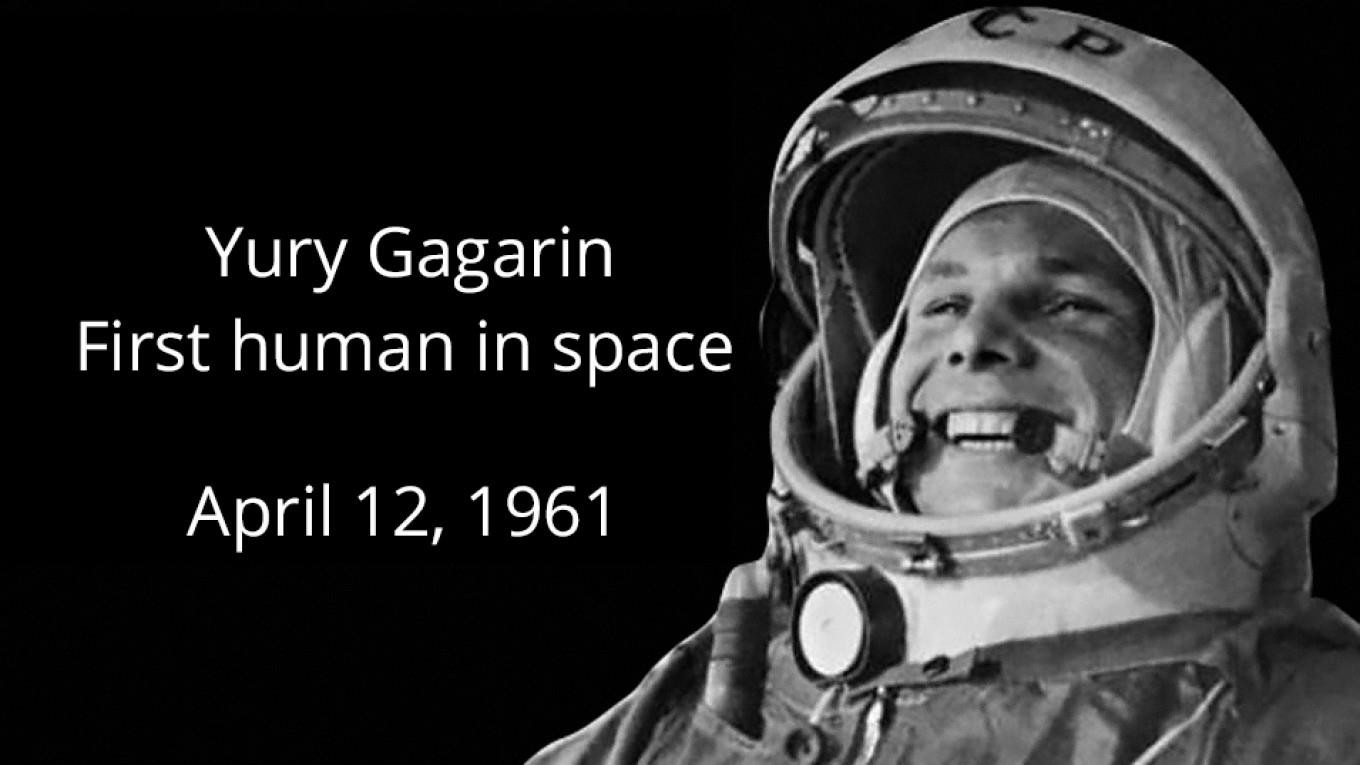 10
NASA Budget History
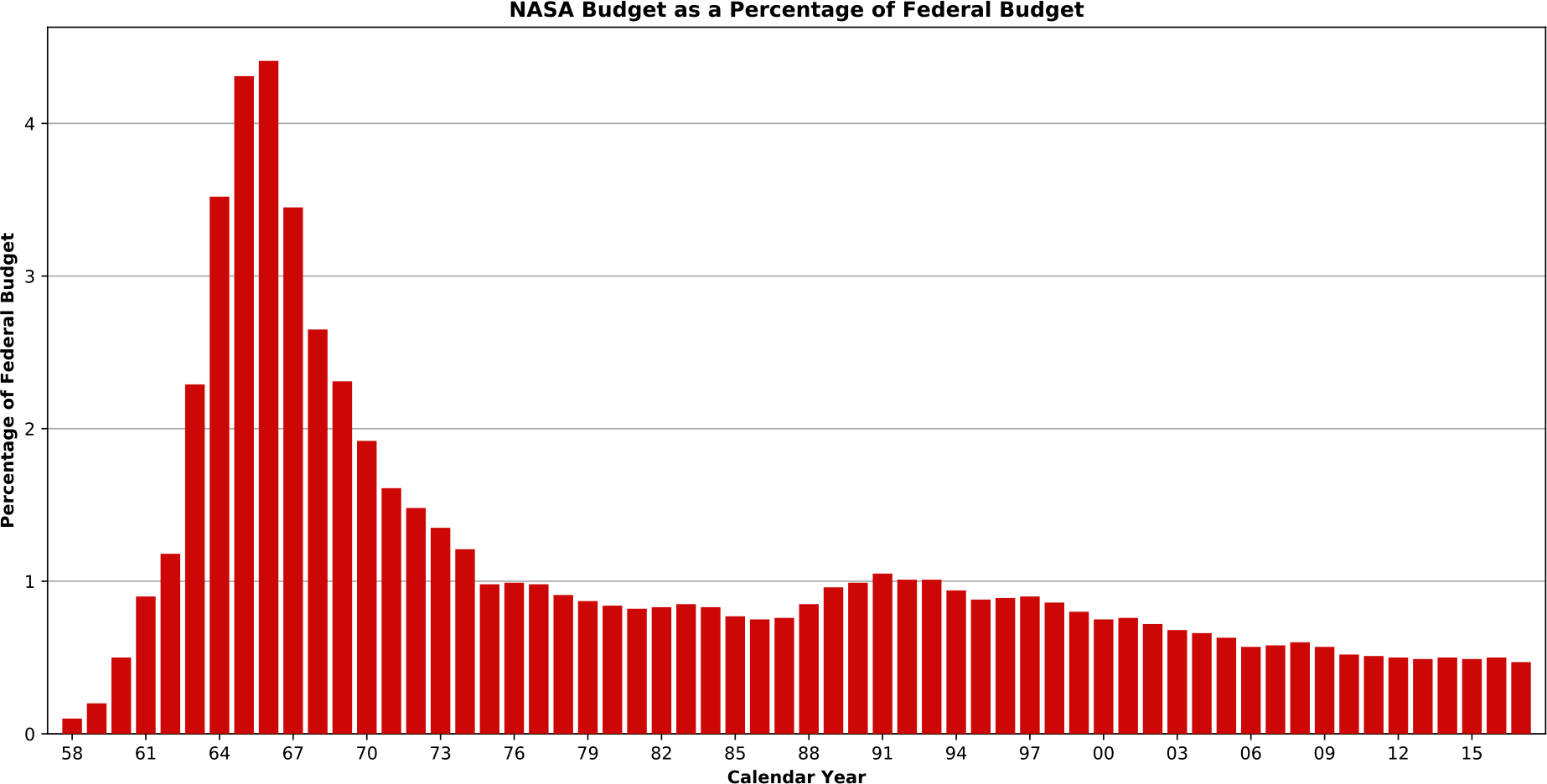 10
New Space Economy
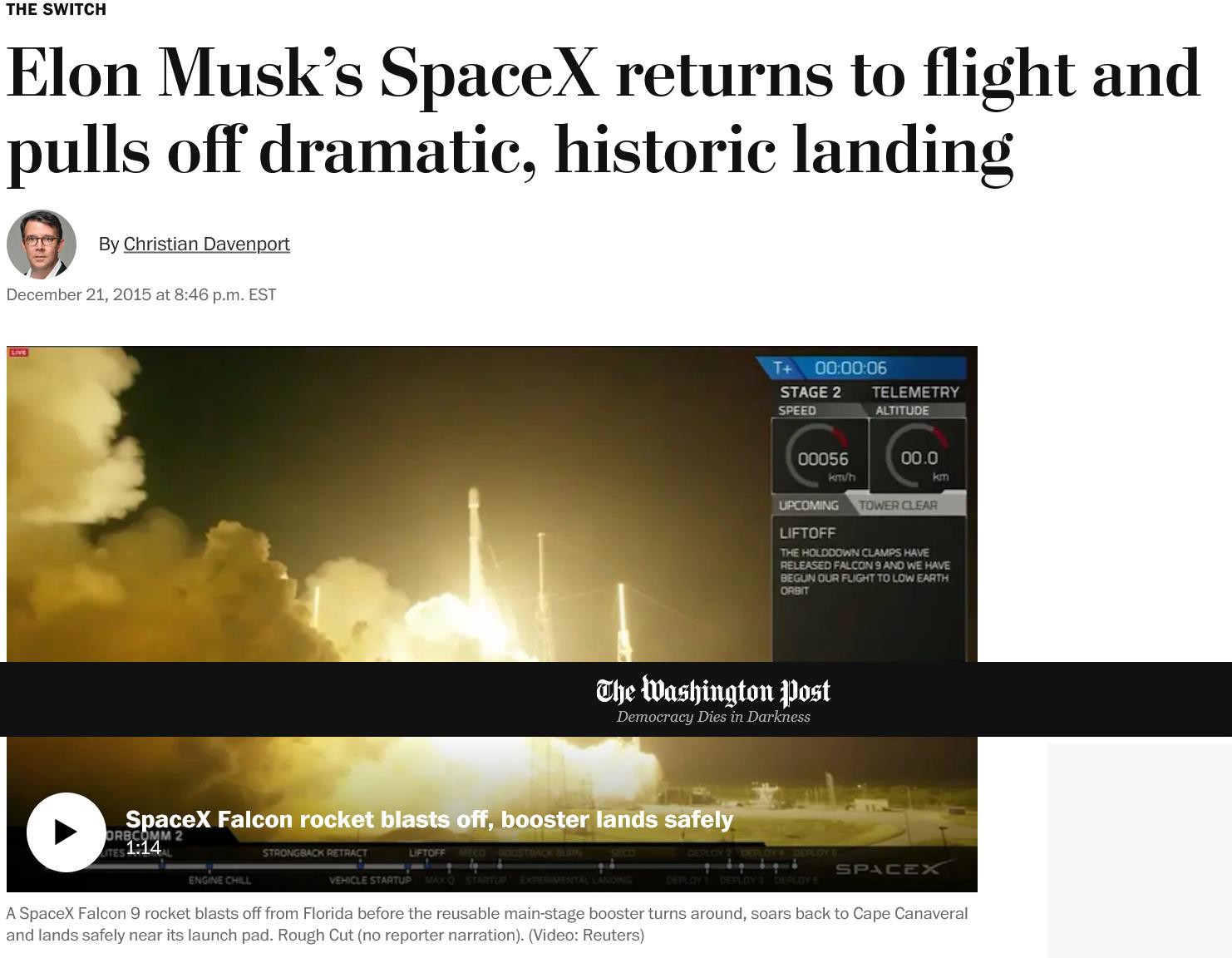 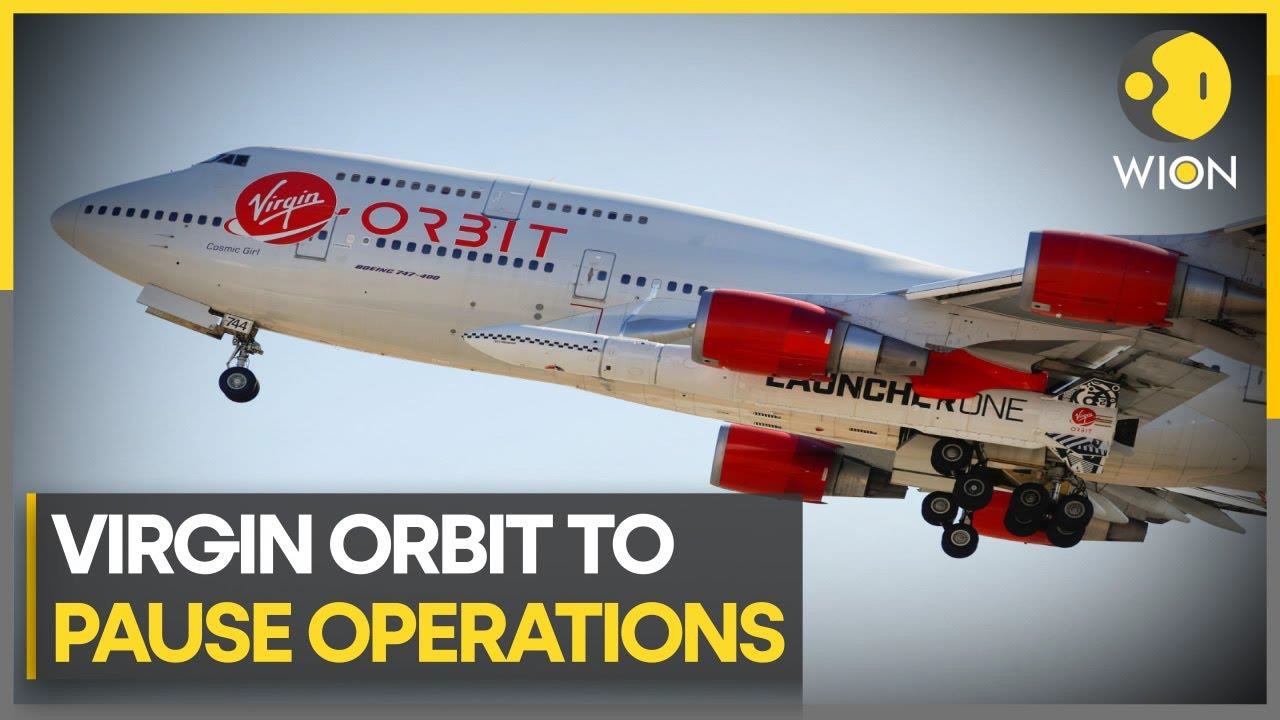 10
Space Economy
Full range of activities and the use of resources that create value and benefits to human beings in the course of exploring, researching, understanding, managing, and utilising space (OECD 2012)


Main current trends
A still increasing public interest and investment in
space activities worldwide
An unprecedented level of private investment in space ventures
The further development of commercial
activities worldwide
The further integration of space into the society and economy
10
Space Economy
Full range of activities and the use of resources that create value and benefits to human beings in the course of exploring, researching, understanding, managing, and utilising space (OECD 2012)


Main current trends
A still increasing public interest and investment in
space activities worldwide
An unprecedented level of private investment in space ventures
The further development of commercial
activities worldwide
The further integration of space into the society and economy
10
Macro trends
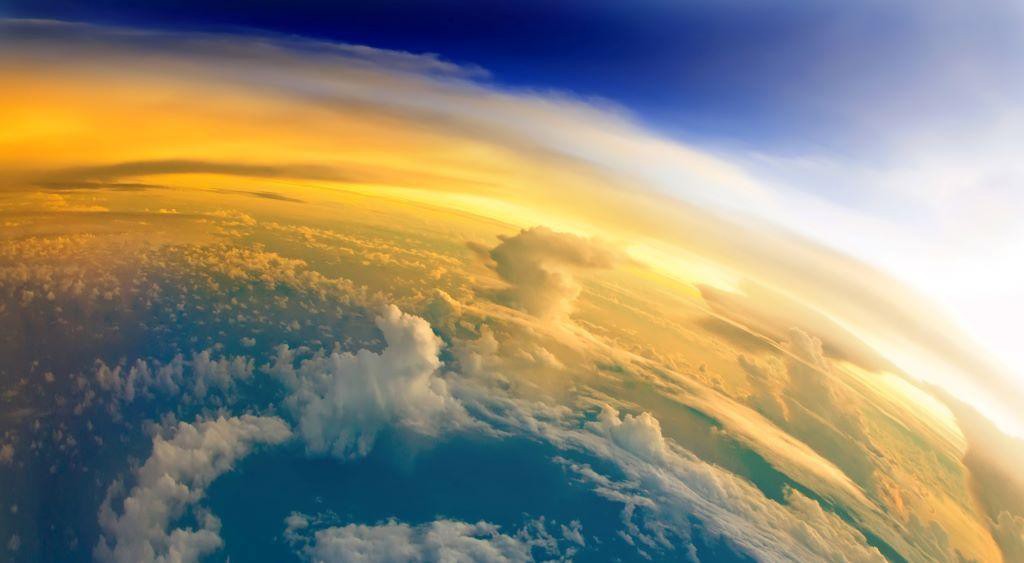 Global push for sustainability

Digitalization

Dynamic geopolitical environment
10
The next 50 years in space
The Moon landing inspired awe, pride and wonder around the world
It was an aberration, a goal achieved not as an end in itself but as a means of signalling America’s extraordinary capabilities

The next 50 years will look very different

Falling costs, new technologies, Chinese and Indian ambitions, and a new generation of entrepreneurs
Space will become ever more like an extension of 	Earth – an arena for firms and private individuals, 	not just governments
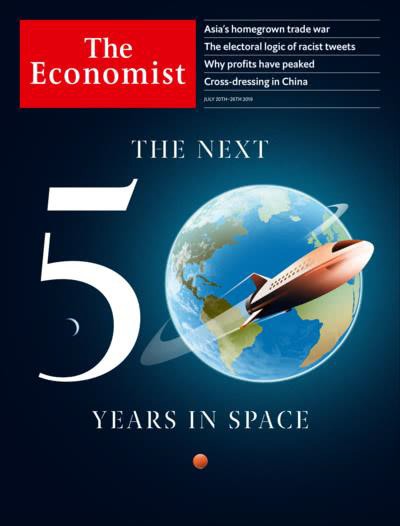 10
Transition perspective
Technical
Transition perspective
Economical
Holistic
Social
10
Transition nature
Structural
Transition nature
Ideological
10
Structural
Supply: new technologies available

Incentive: realigning public incentives
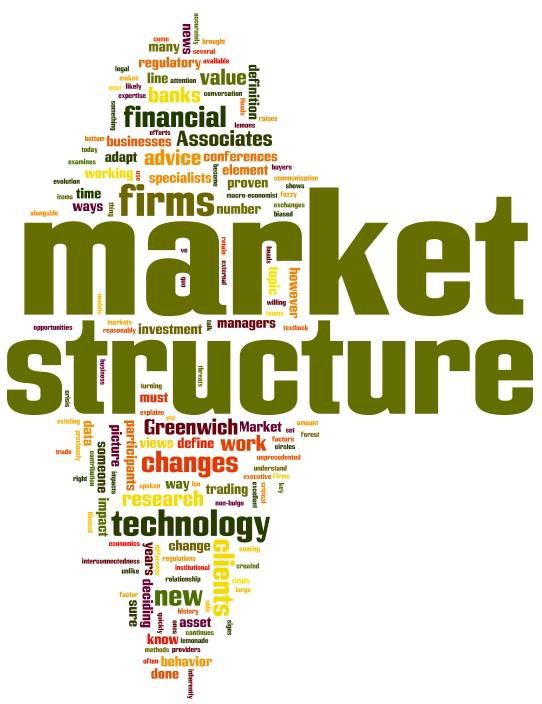 Demand: new private and public demand of
products/services
Standards and Regulations: new ones and adjustments
10
Space and non-space businesses
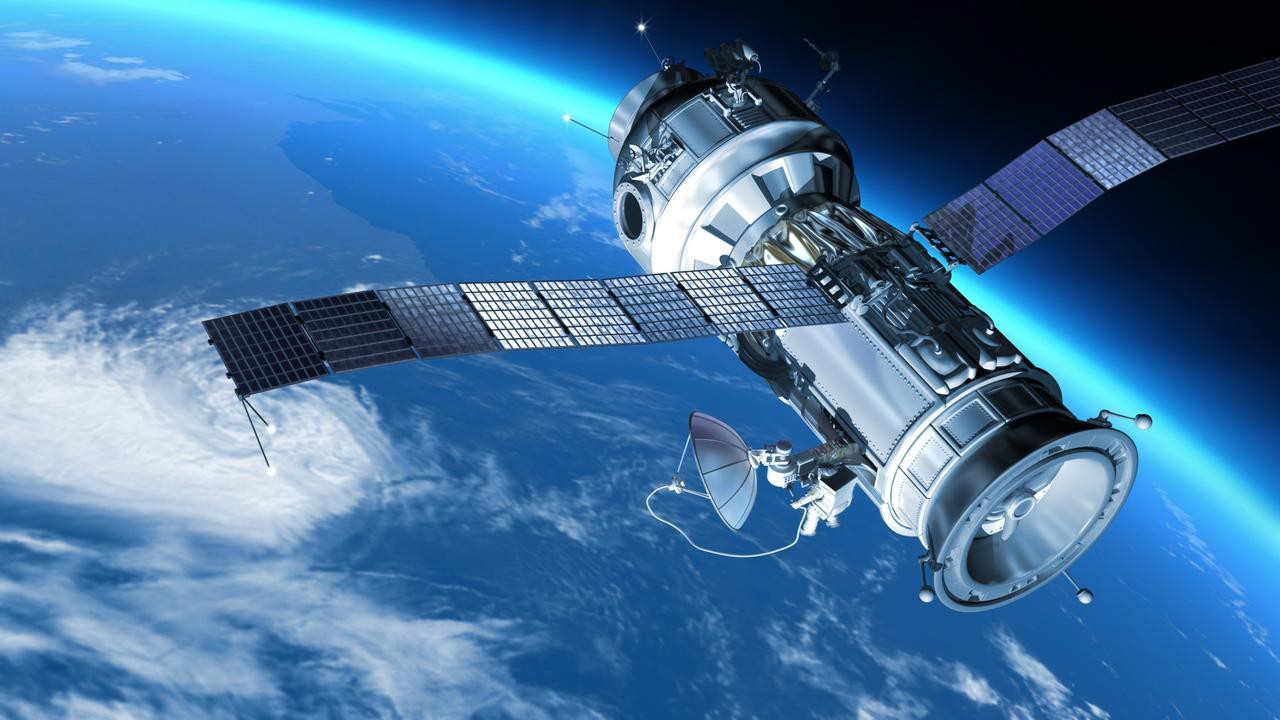 10
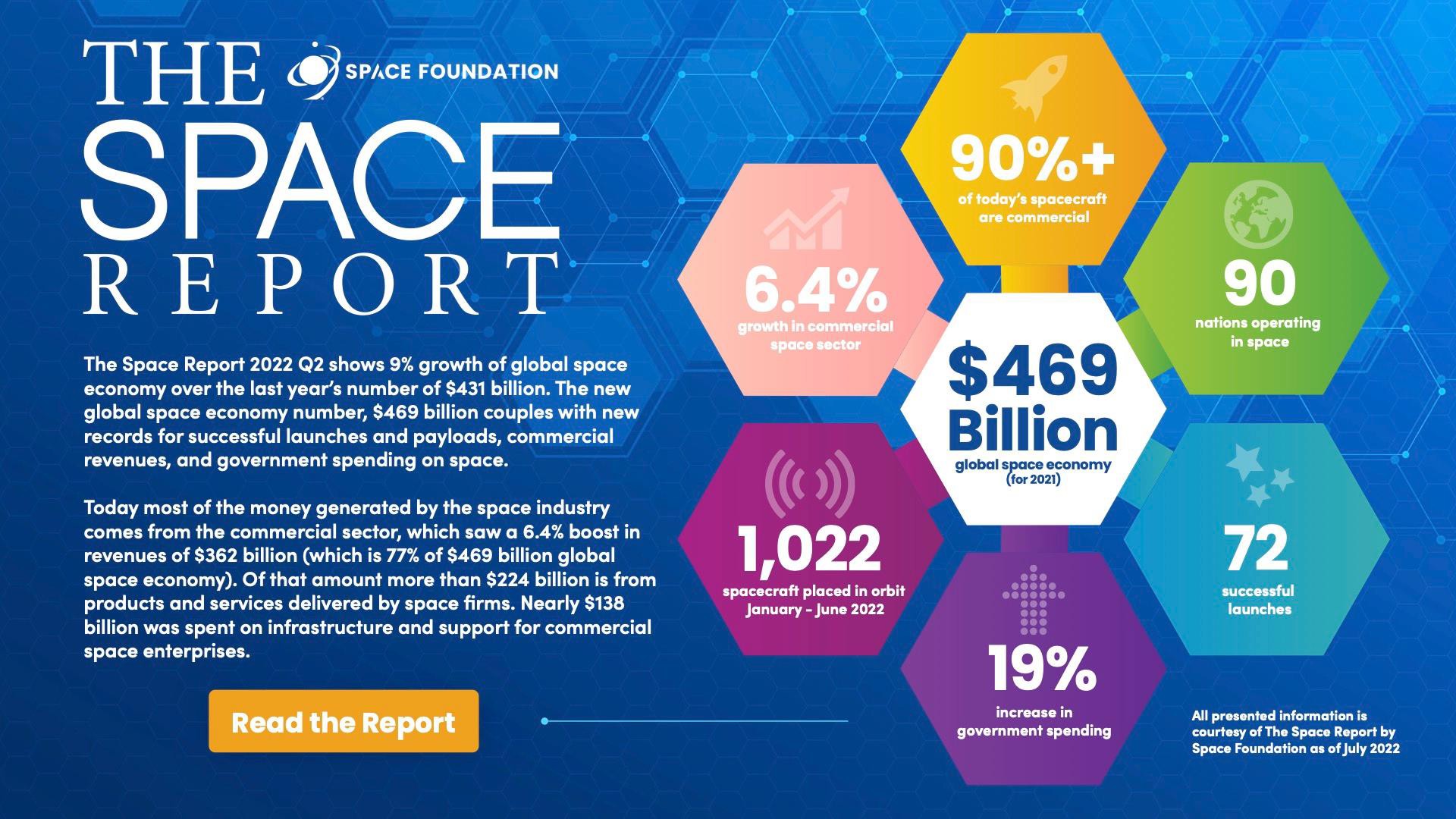 10
State of space
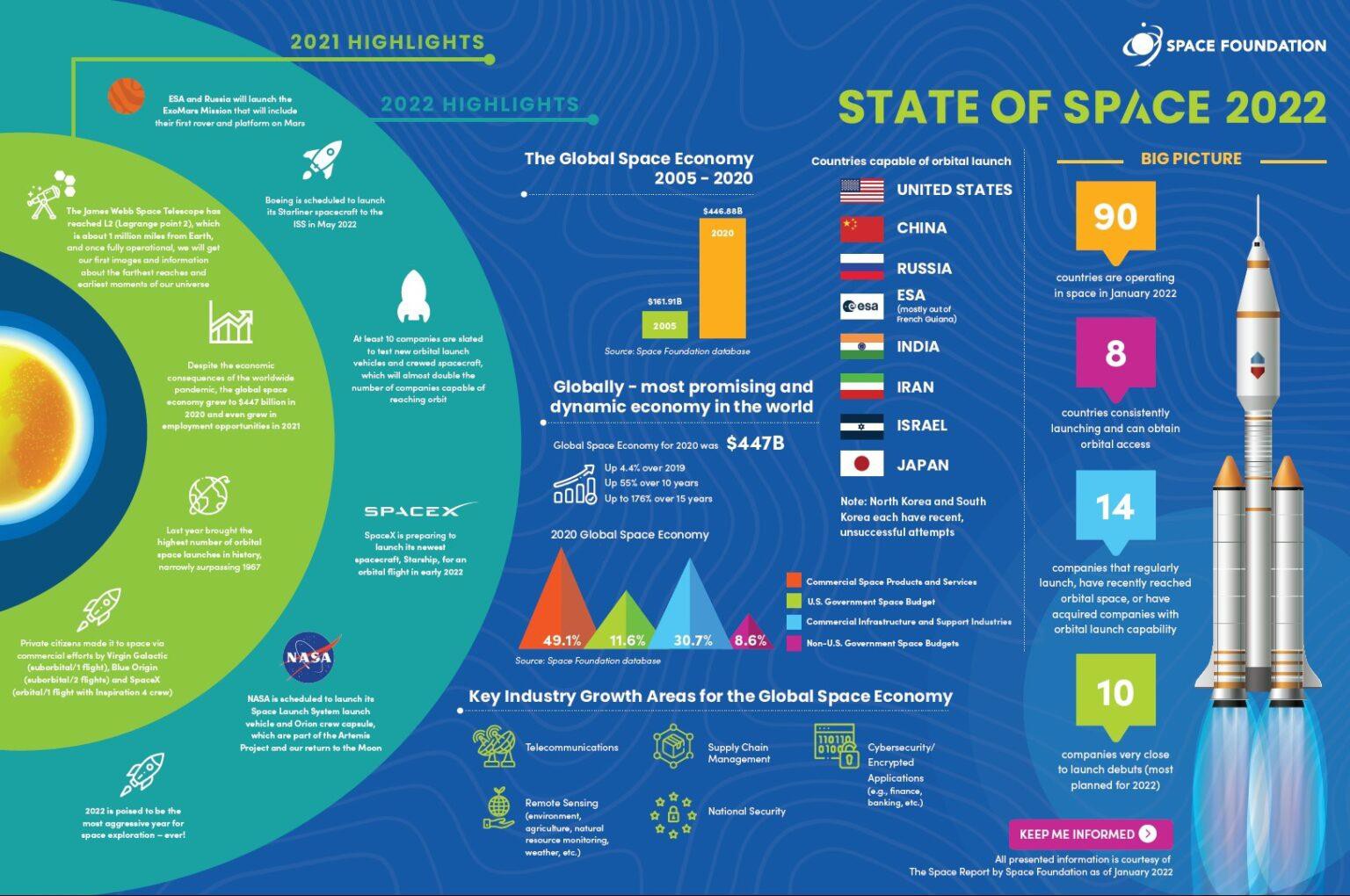 10
Global Space Activity
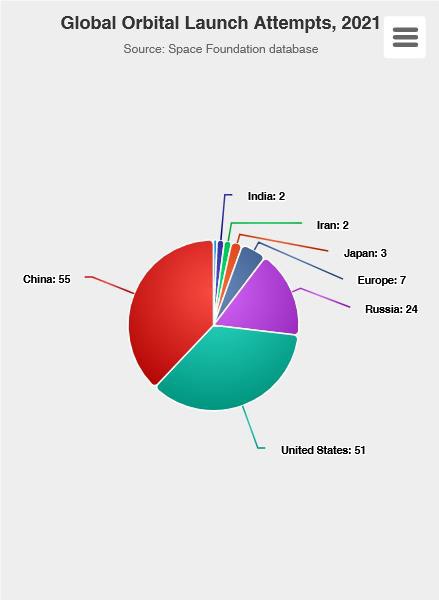 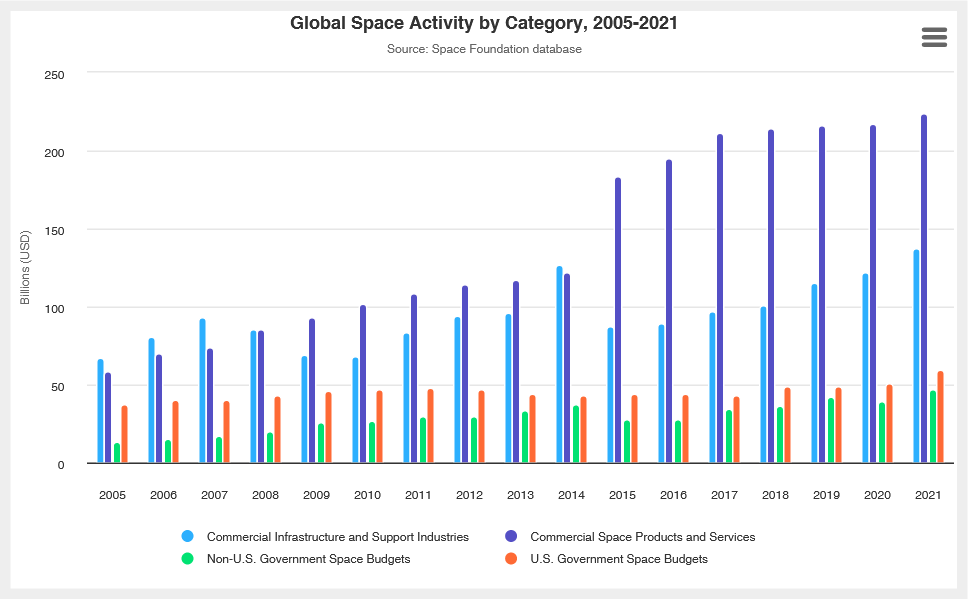 10
Space congestion
An increasingly contested and crowded frontier
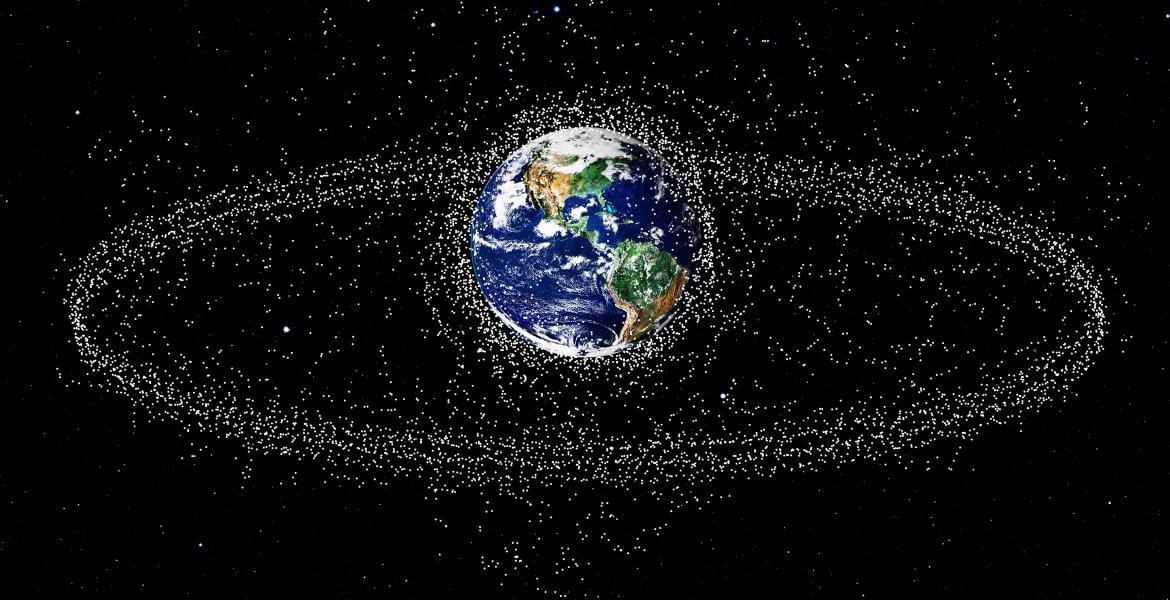 According to UNOOSA records, there are 8,261 satellites orbiting the Earth as on January 2022, out of which only 4,852 satellites are active (as at the end of December 2021), confirmed by the Union of Concerned Scientists (UCS), who maintains the record of the operational satellites.
10
Space Sectors
Space endeavors are grouped into sectors:

Civil
National Security (i.e., defense and intelligence)
Commercial (*)

(*) All space-related endeavors - including goods, services and activities - provided by private sector enterprises with the legal capacity to offer their products to nongovernmental customers (from satellite communication to space tourism)
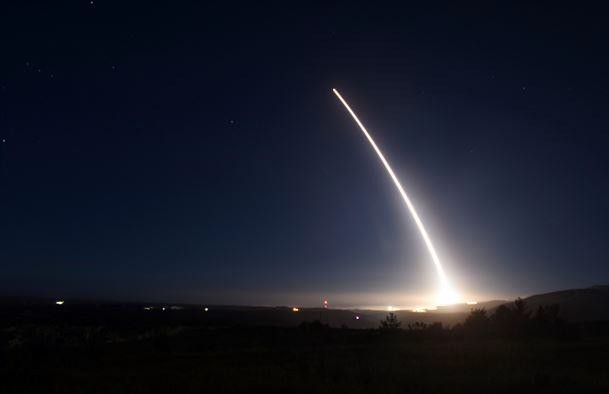 10
Tourism sector
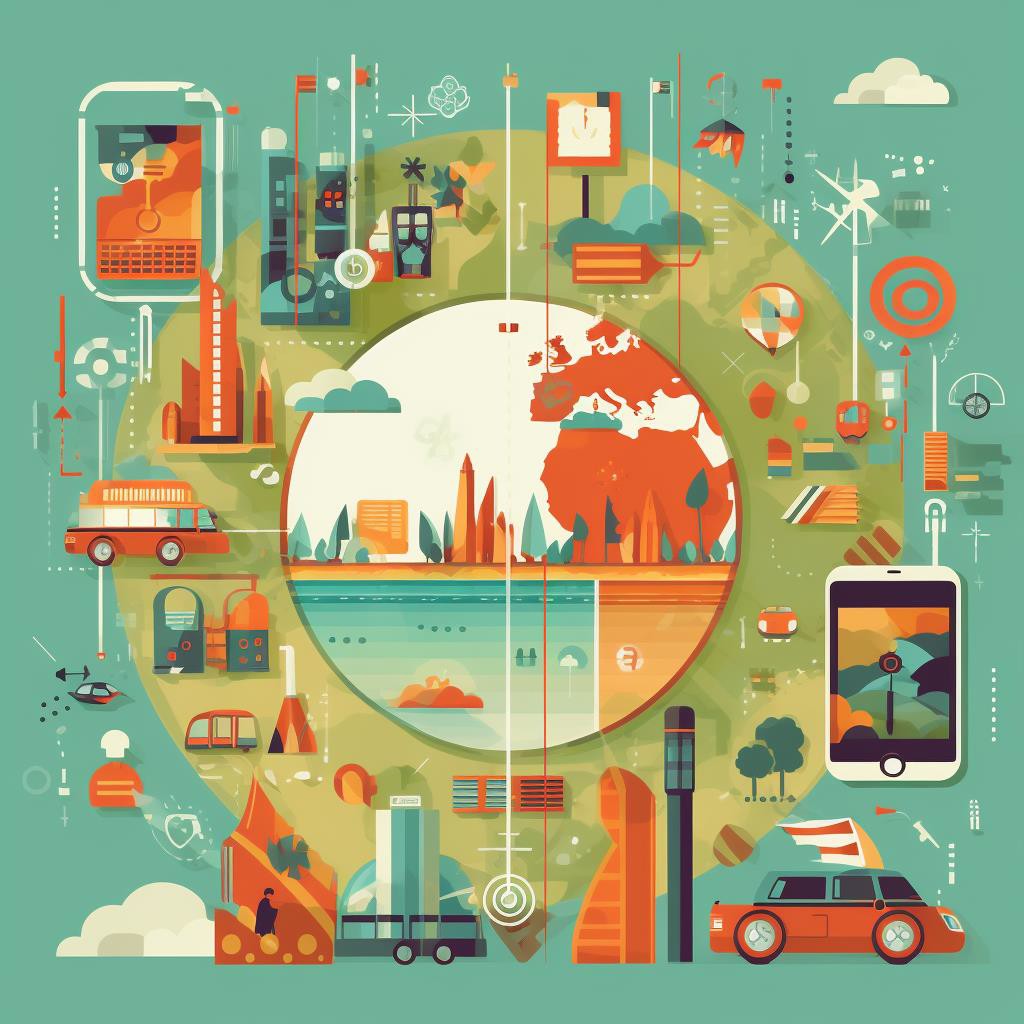 Data consumer and data producer industry

Complexity of the tourism value chain

Data-sharing initiatives and GDPR respect

Quality of the tourism experience
10
Agriculture sector
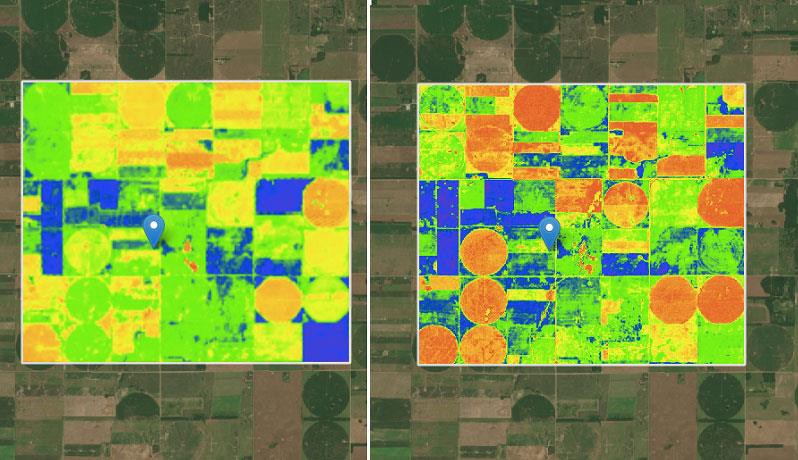 Basis of the world's food supply

Monitoring soil conditions, water availability, weather extremes, climate change
Timing and amount of irrigation for crops, etc.

To enhance production and profitability
To predict a region's agricultural output
10
Precision farming
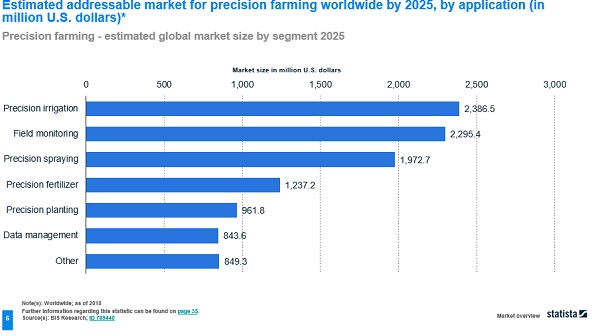 10
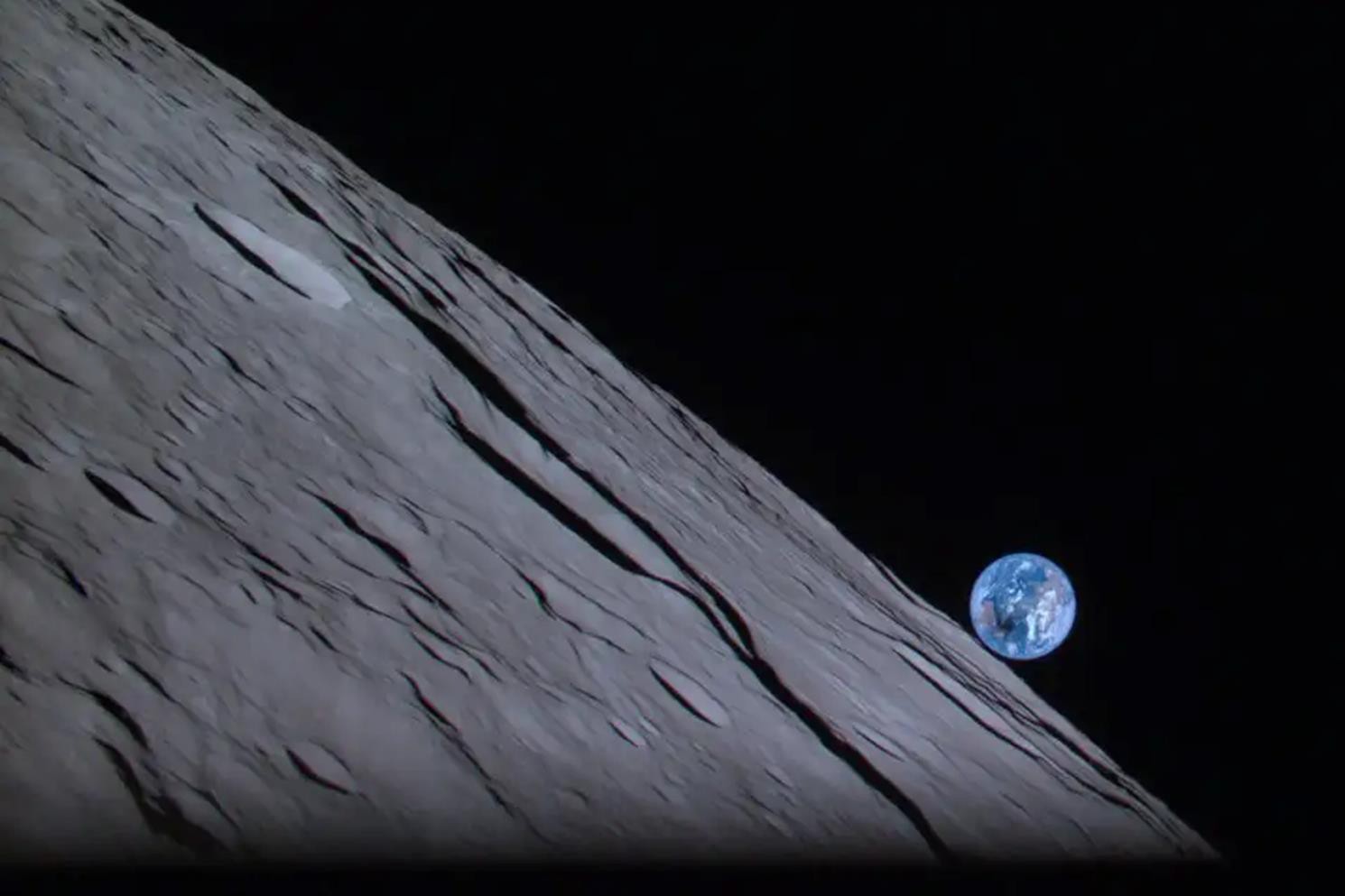 Thank you
10